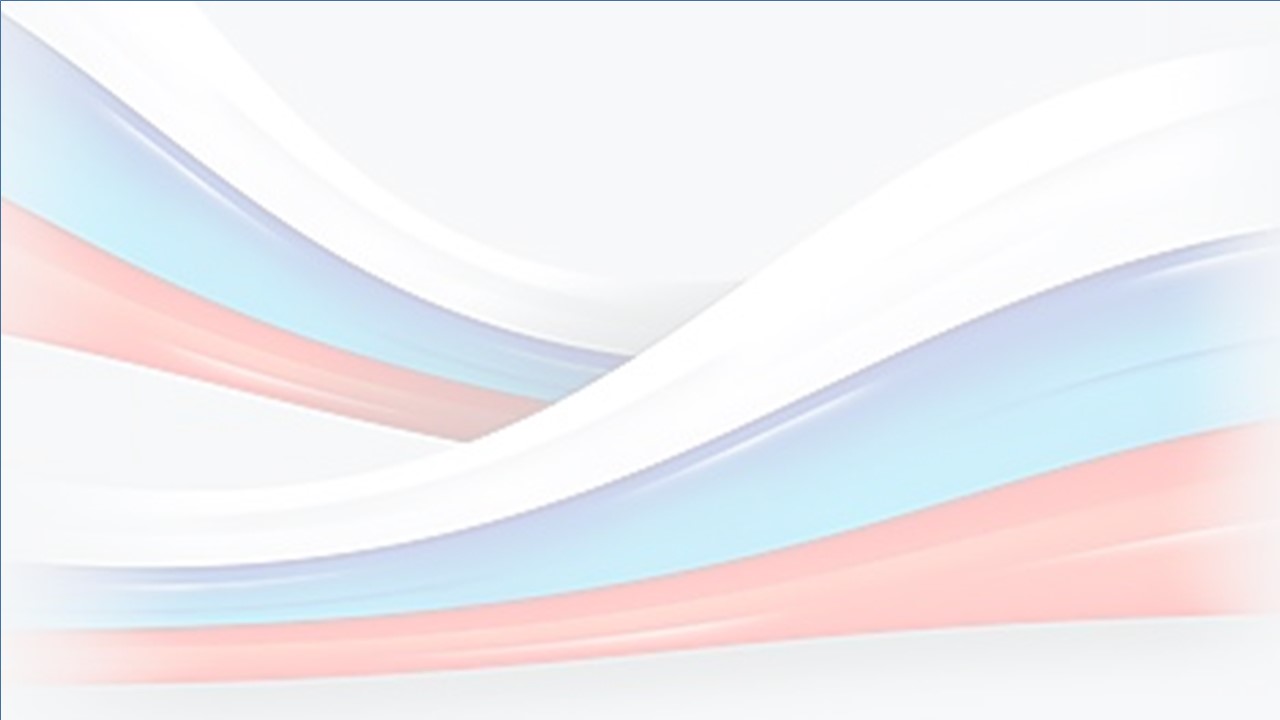 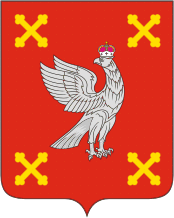 Исполнение бюджета 
Шуйского муниципального района 
за 2021 год
Подготовлен на основе проекта Решения Совета Шуйского муниципального «Об утверждении отчета об исполнении бюджета Шуйского муниципального района за 2021 год»
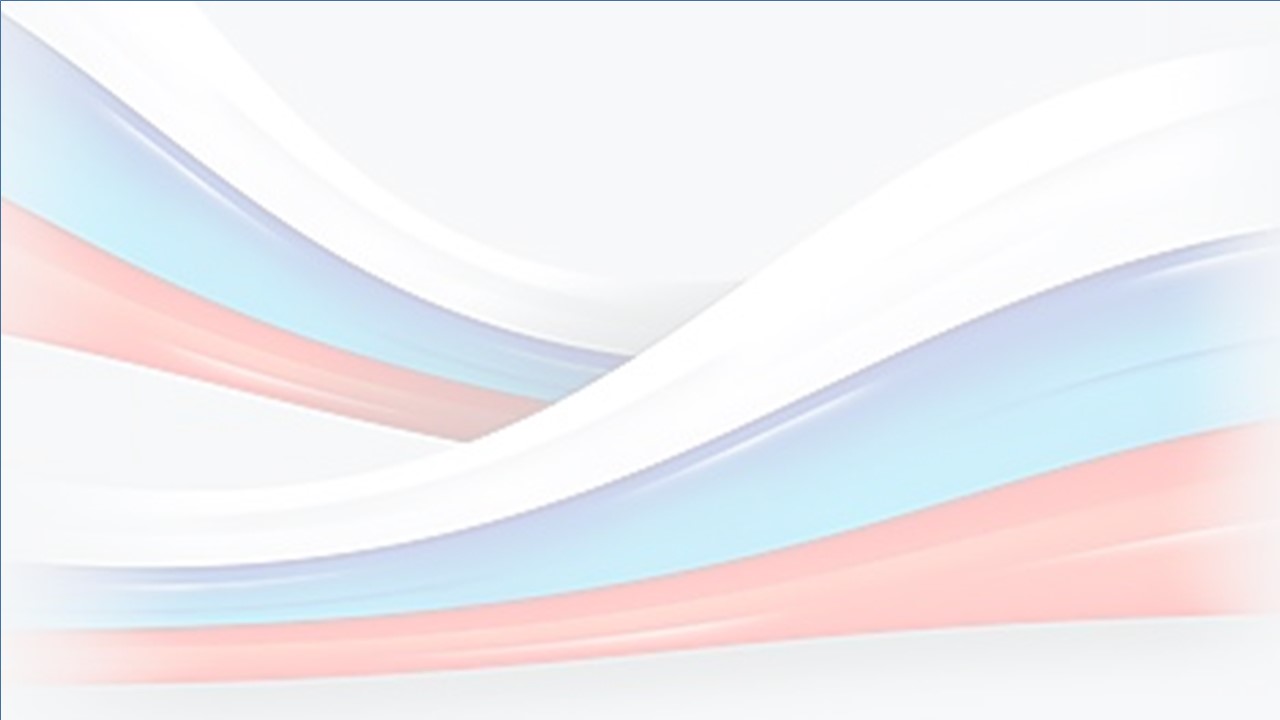 Главные направления оптимизации районного бюджета:
Увеличение доходной части бюджета за счет увеличения доли собственных доходов
Контроль за недопущением неэффективных расходов
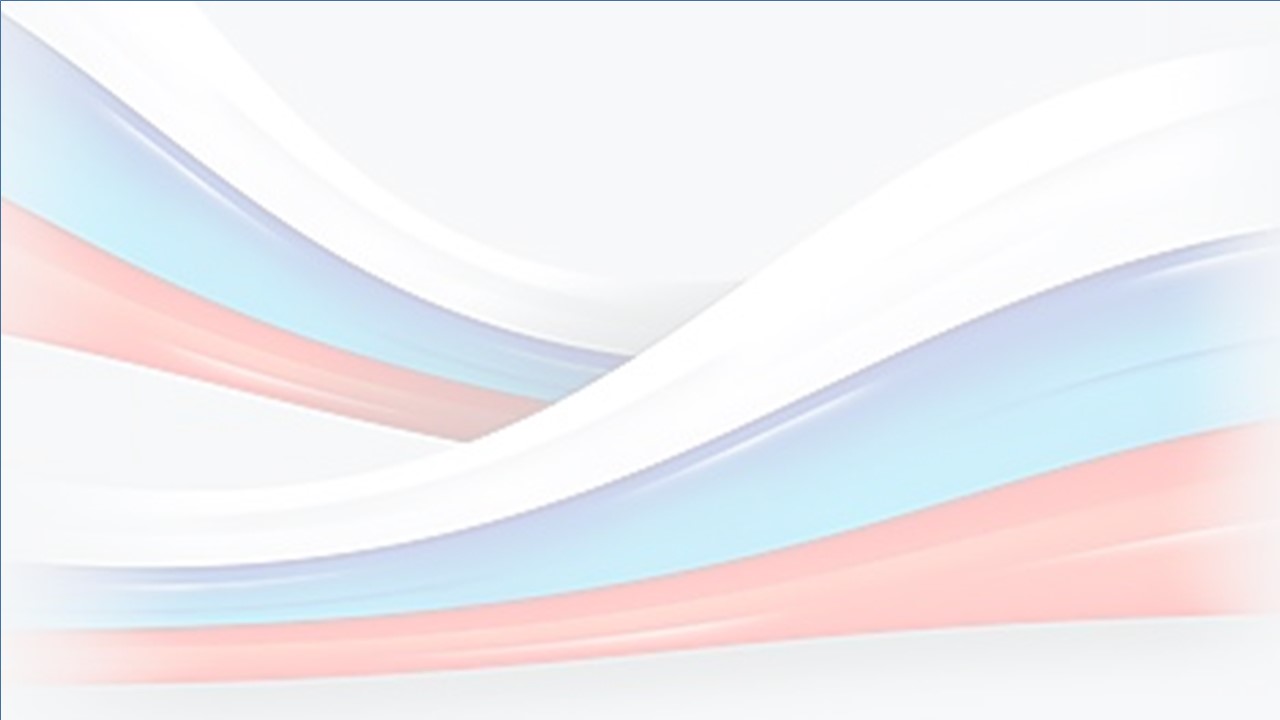 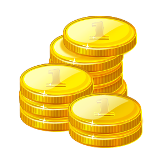 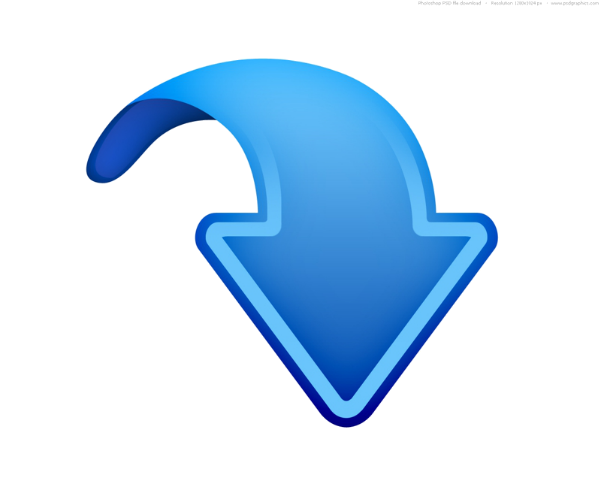 Доходы бюджета
(тыс. рублей)
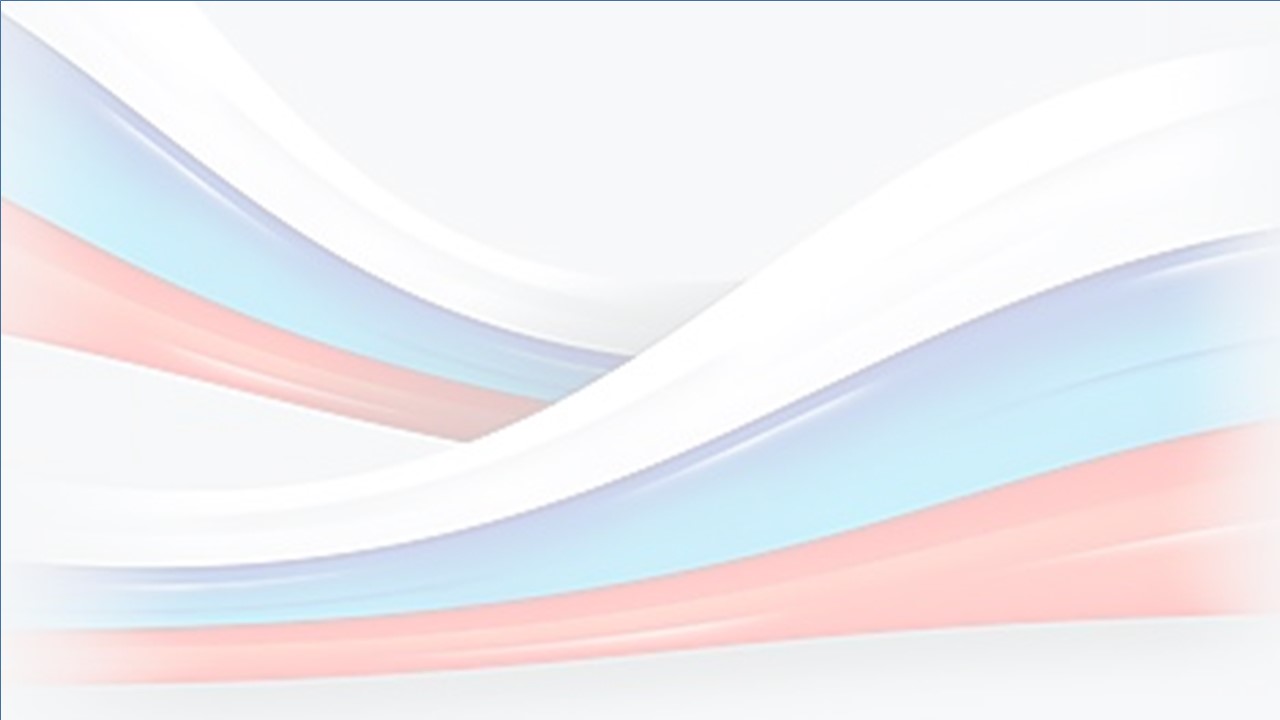 Доходы бюджета Шуйского муниципального района за 2021 год составили 394 985,8 тыс. рублей, в том числе:
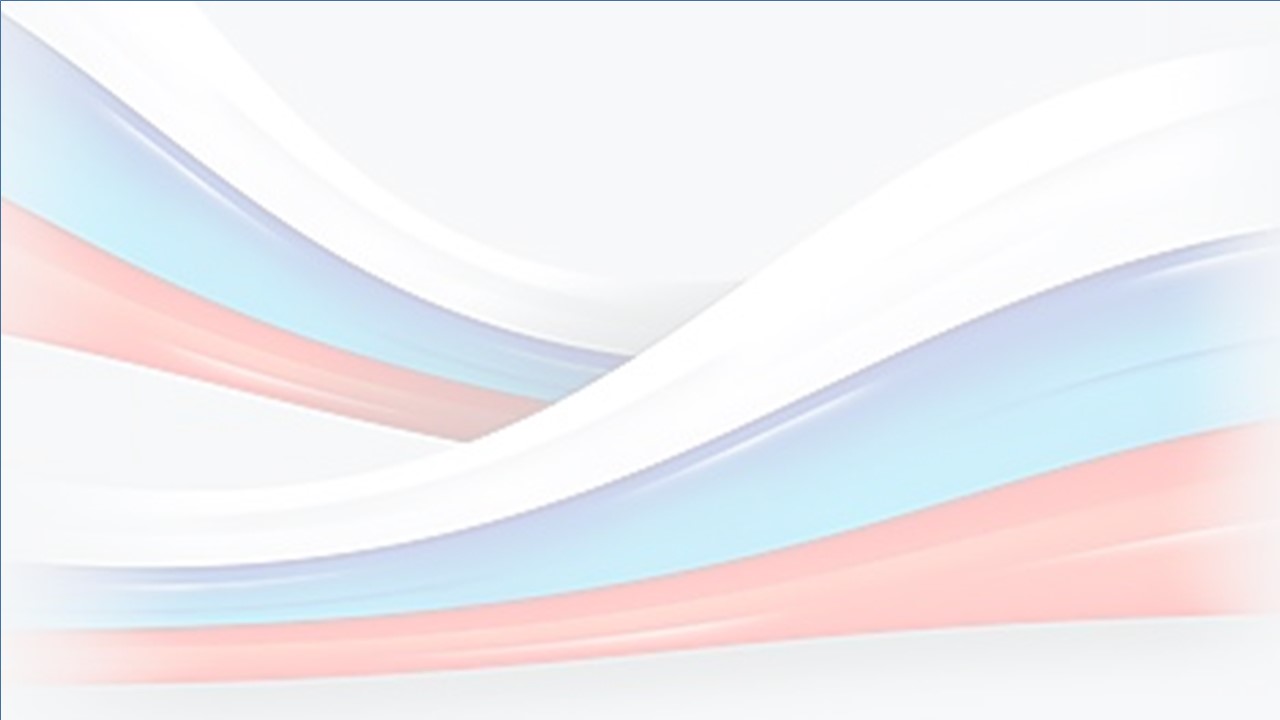 Недоимка на 01.01.2022
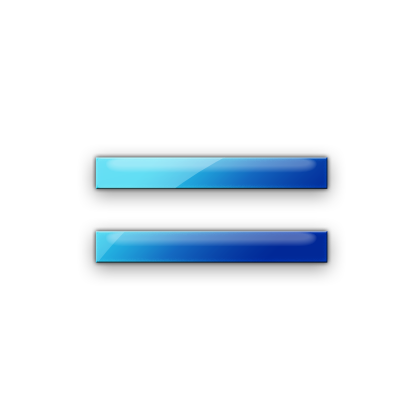 1 512,8 тыс. рублей
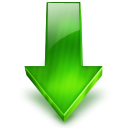 на 633,5 тыс. рублей
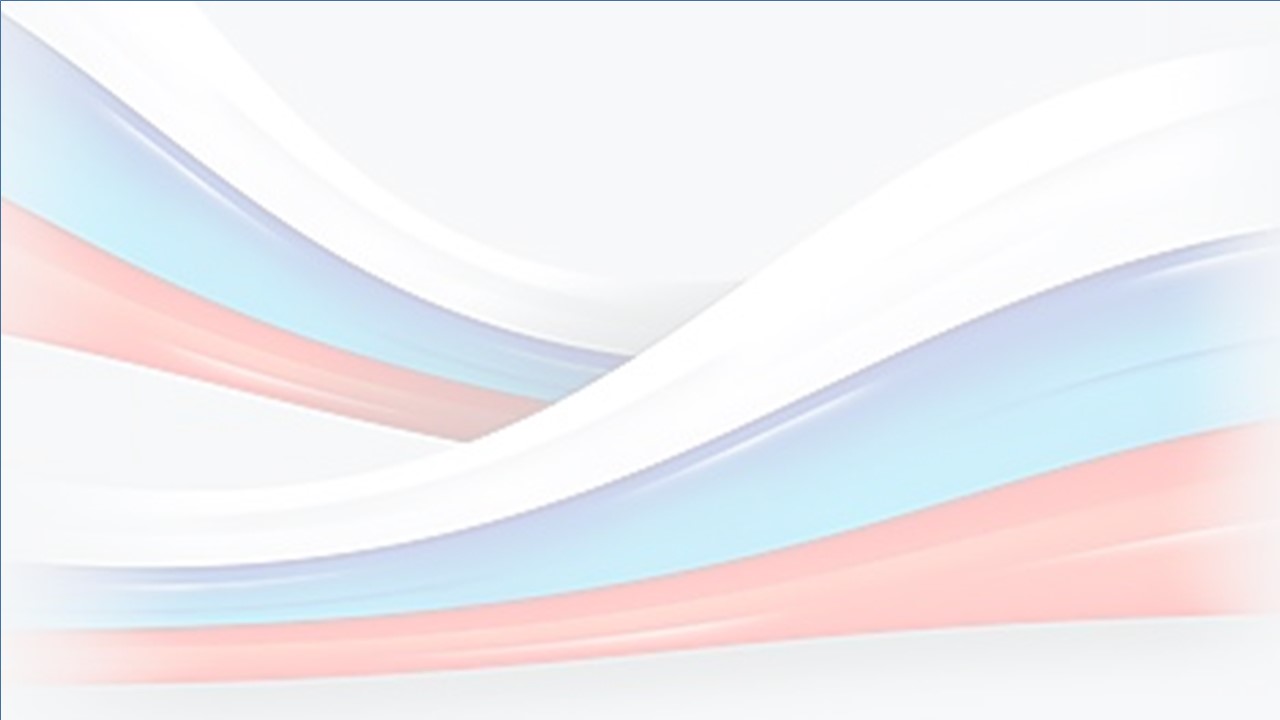 Налоговые доходы – 66 621,9 тыс. рублей (исполнены на 111% к плану)
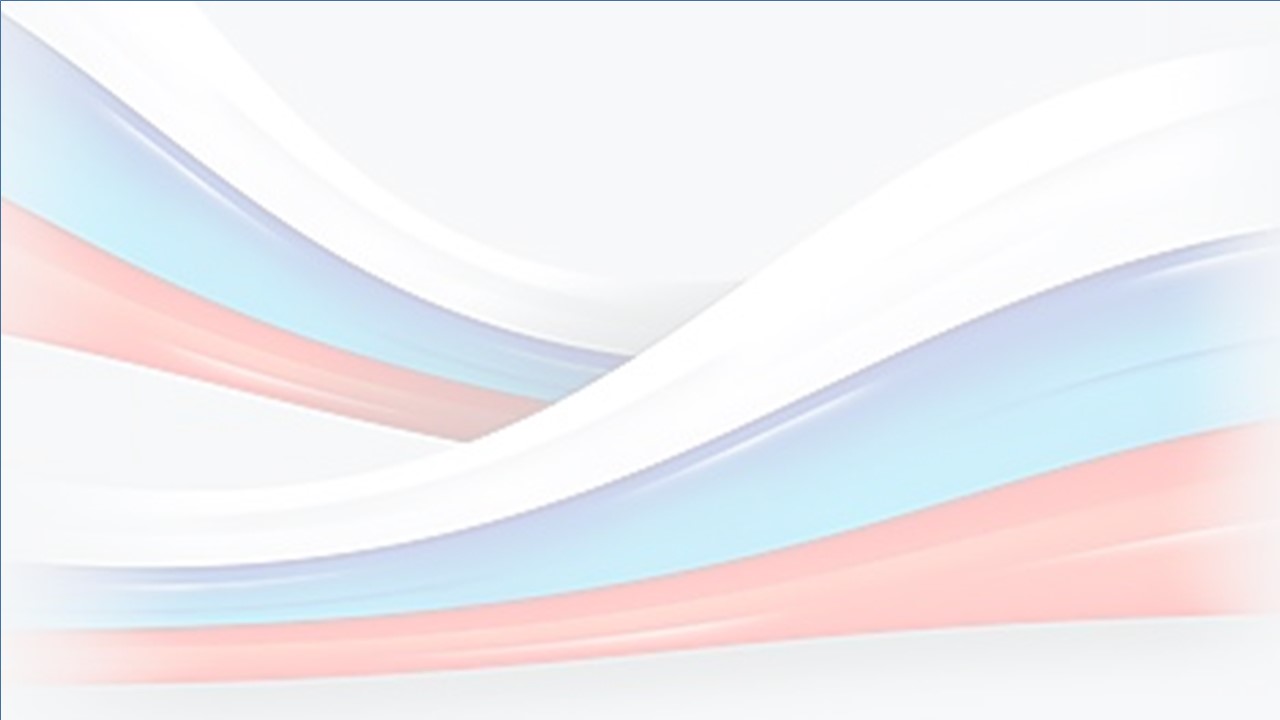 Неналоговые доходы бюджета Шуйского муниципального района за 2021 год
Безвозмездные поступления – 317 324,5 тыс. рублей
Возврат остатков: 
– 460,8 тыс. руб.
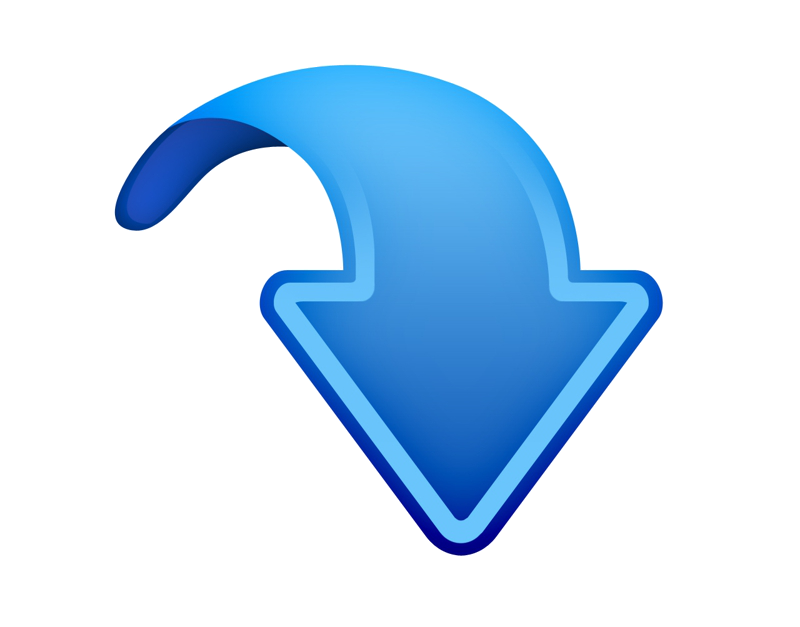 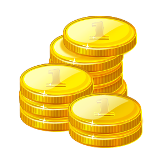 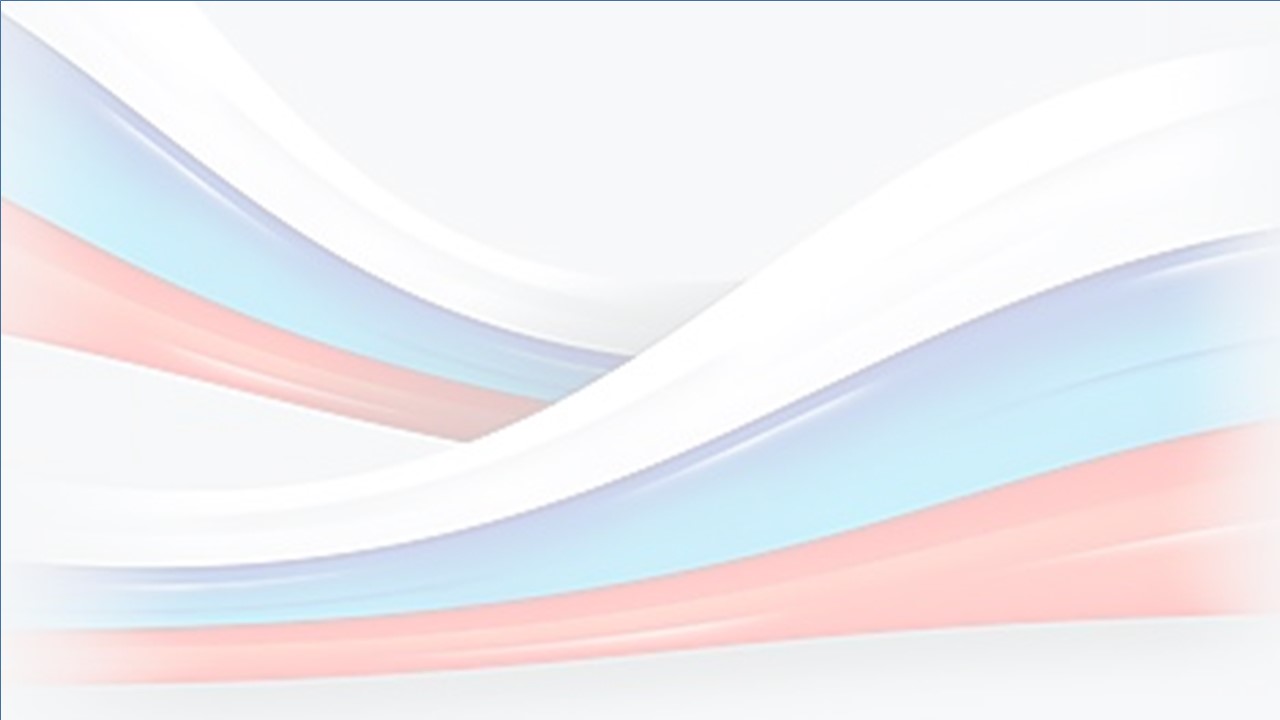 Расходы бюджета
(тыс. рублей)
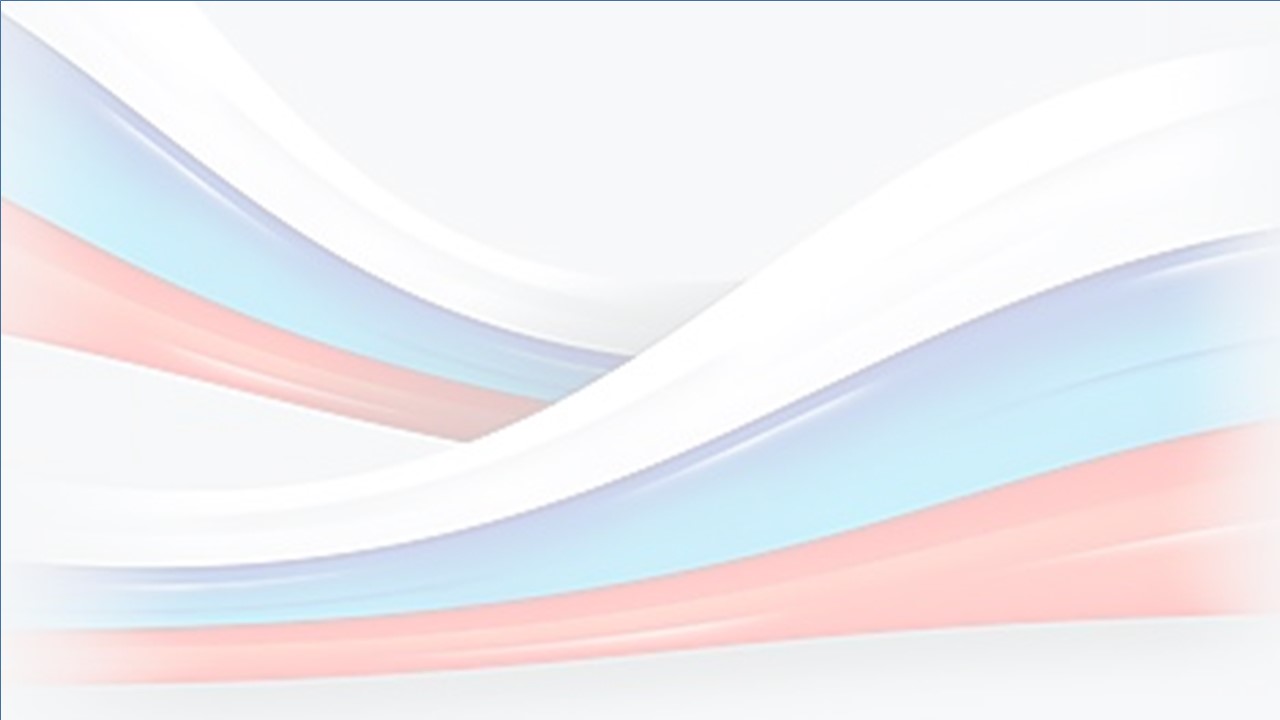 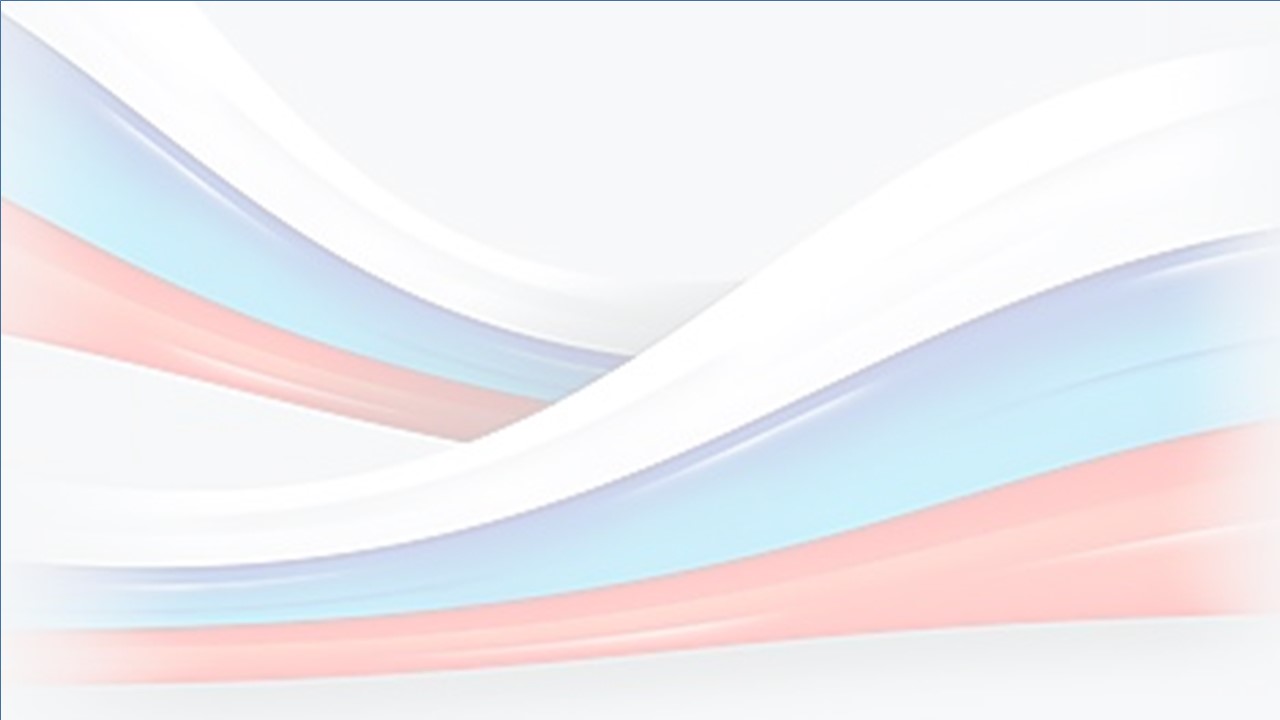 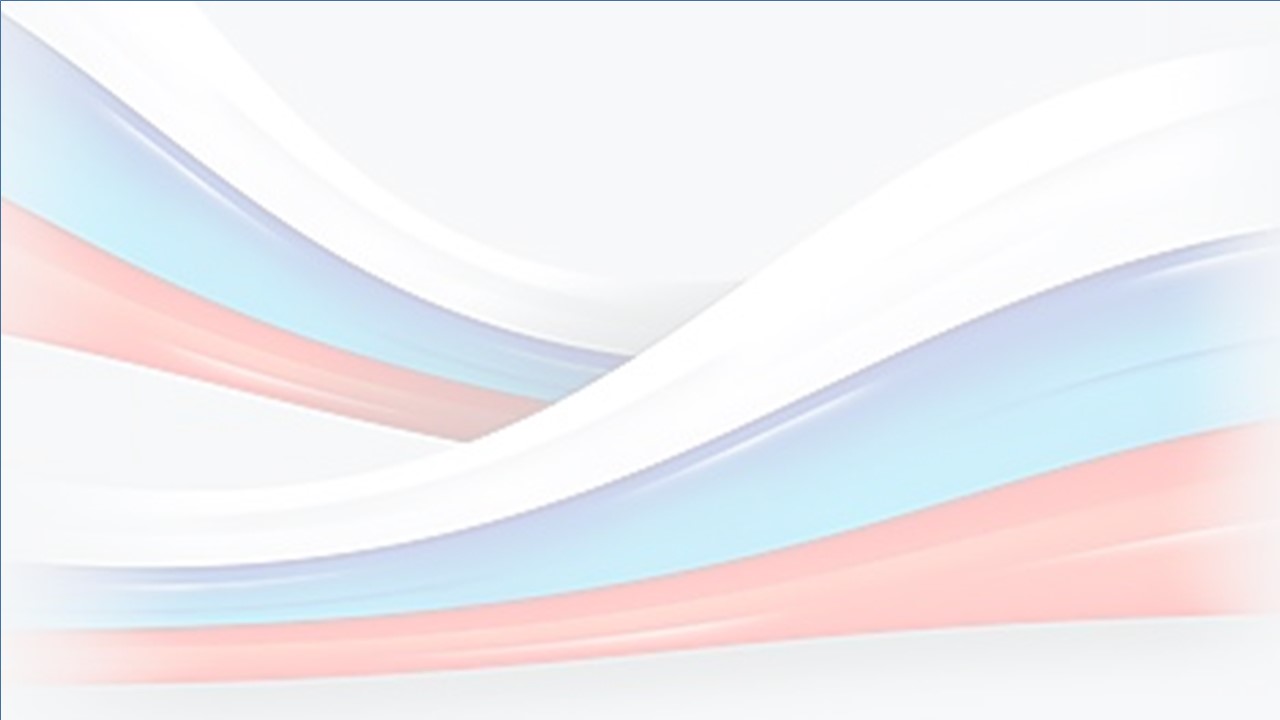 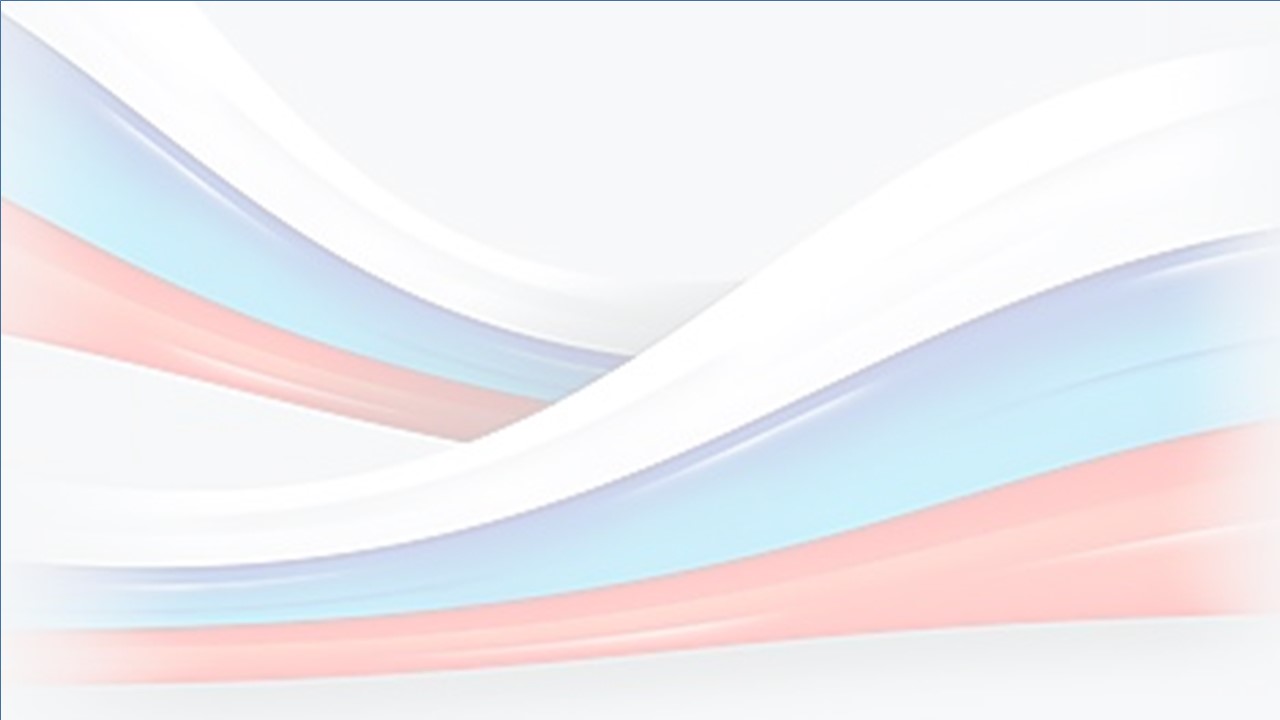 Муниципальная программа Шуйского муниципального района «Совершенствование управления муниципальной собственностью Шуйского муниципального района»
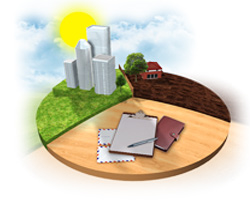 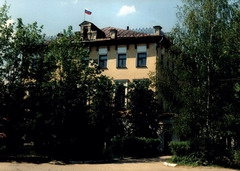 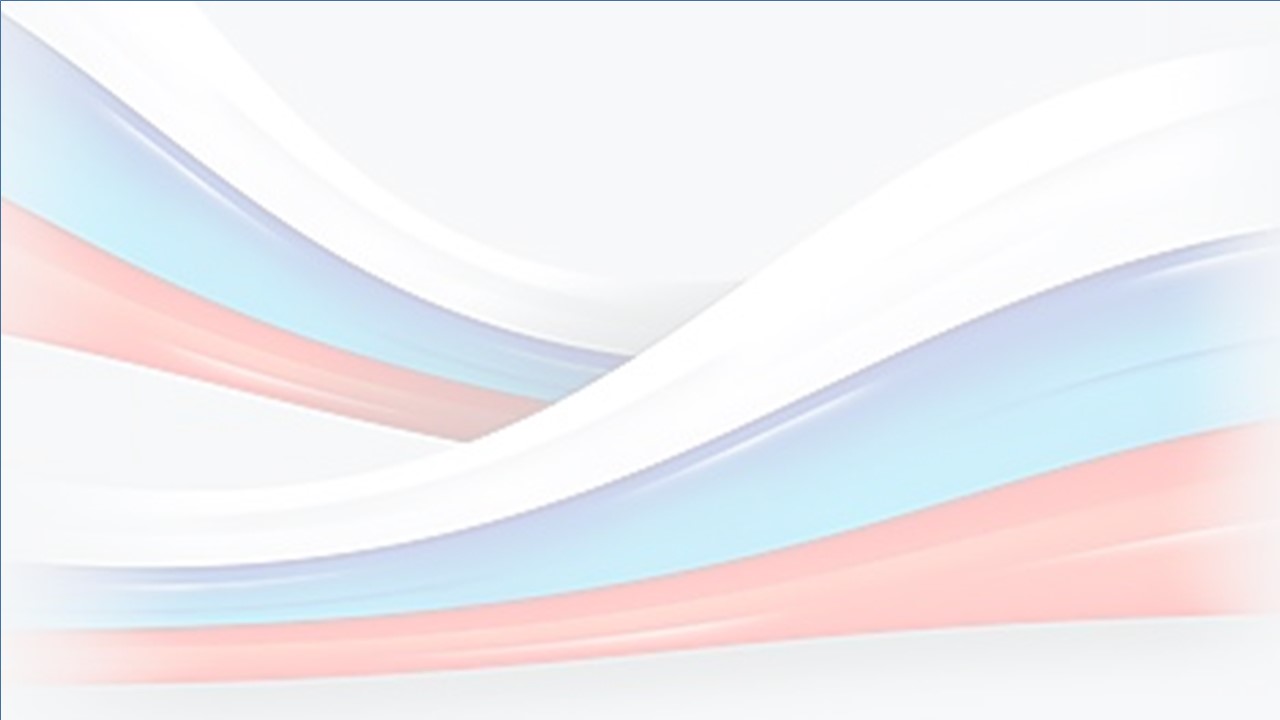 Муниципальная программа Шуйского муниципального района «Совершенствование организации муниципального управления»
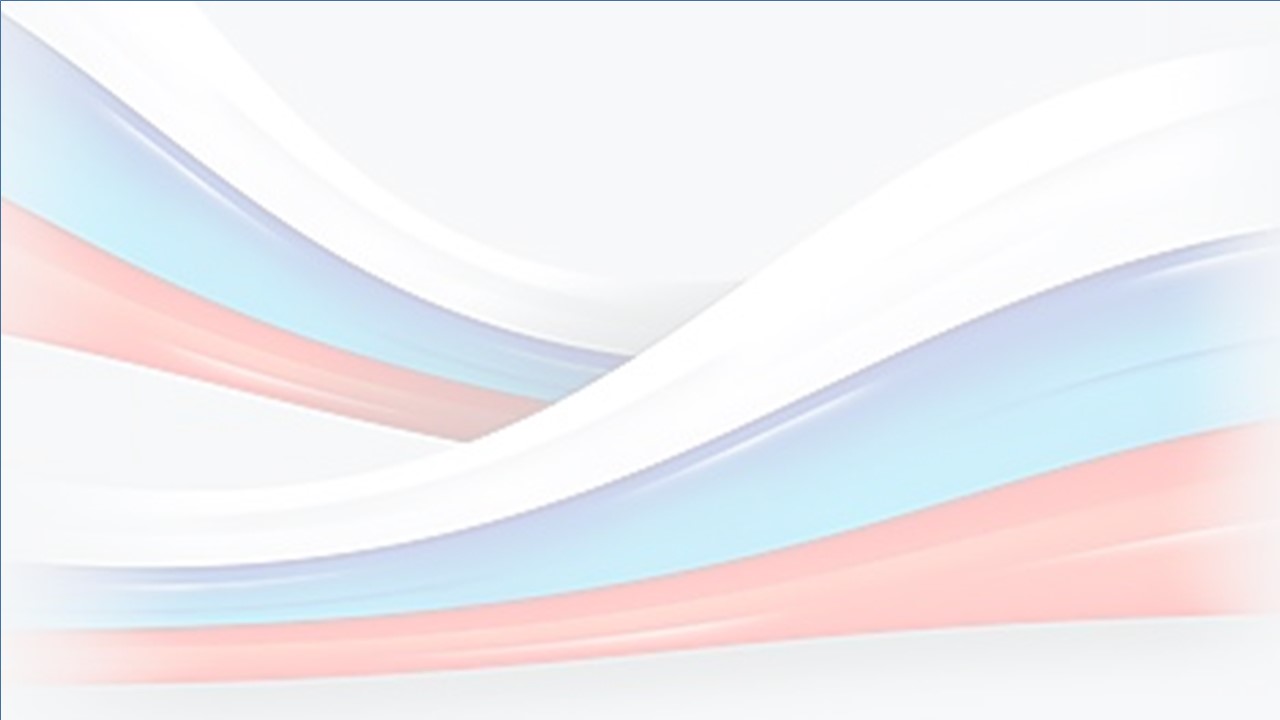 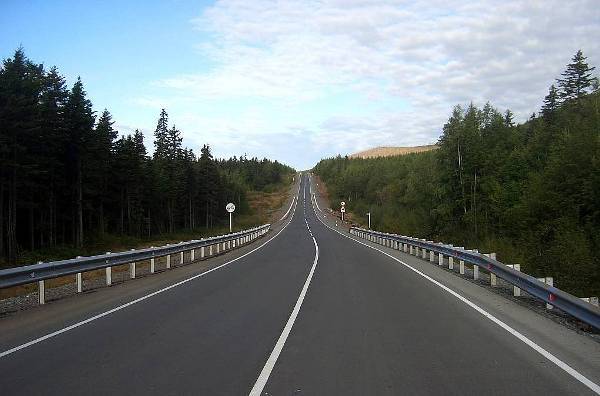 Муниципальная программа Шуйского муниципального района
«Развитие автомобильных дорог Шуйского муниципального района»
Муниципальная программа Шуйского муниципального района «Экономическое развитие Шуйского муниципального района»
Целью Программы является организация действий по стабилизации экономического положения и формирование предпосылок устойчивого развития муниципального района как основы повышения качества жизни нынешнего и будущего поколения жителей района за счет снятия комплекса первоочередных проблем района
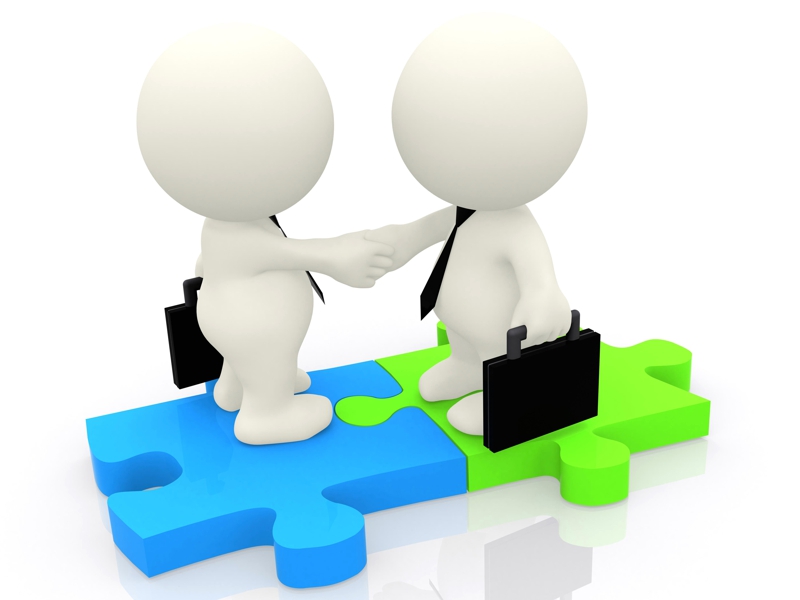 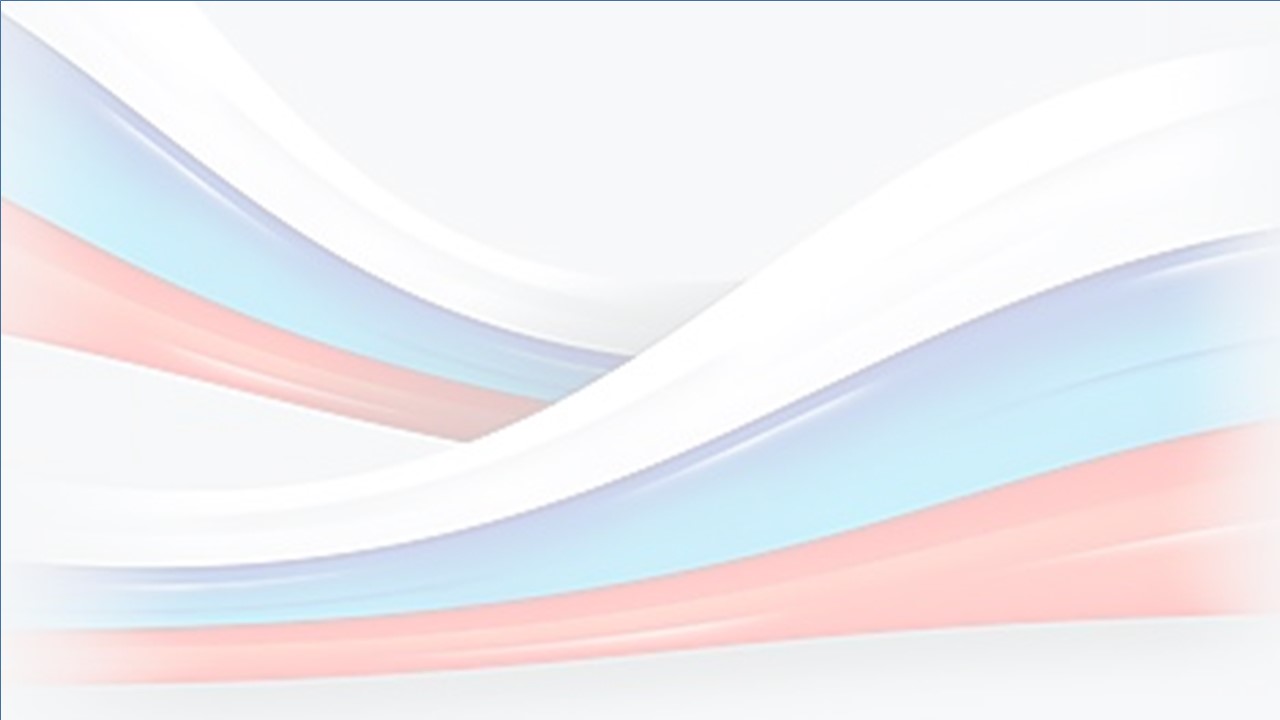 Муниципальная программа Шуйского муниципального района «Улучшение условий и охраны труда в Шуйском муниципальном районе»
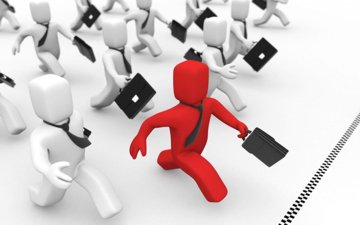 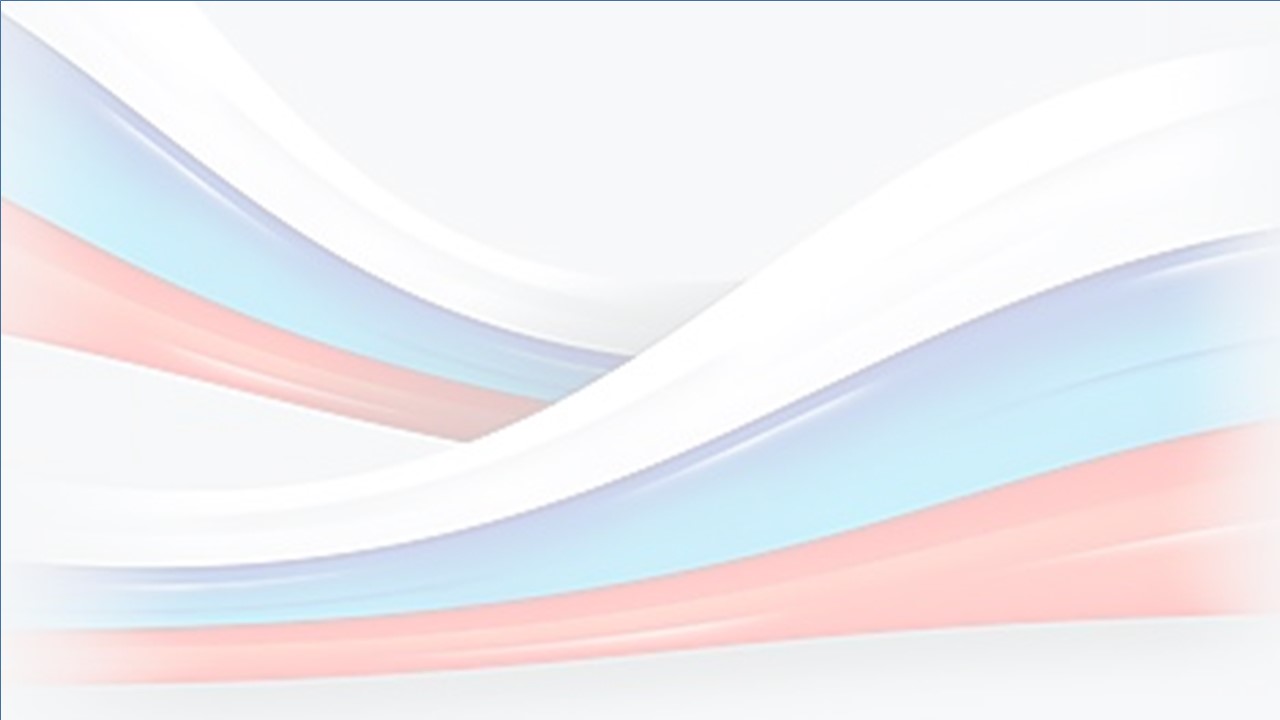 Муниципальная программа «Развитие сельского хозяйства и регулирование рынков сельскохозяйственной продукции, сырья и продовольствия ШМР»
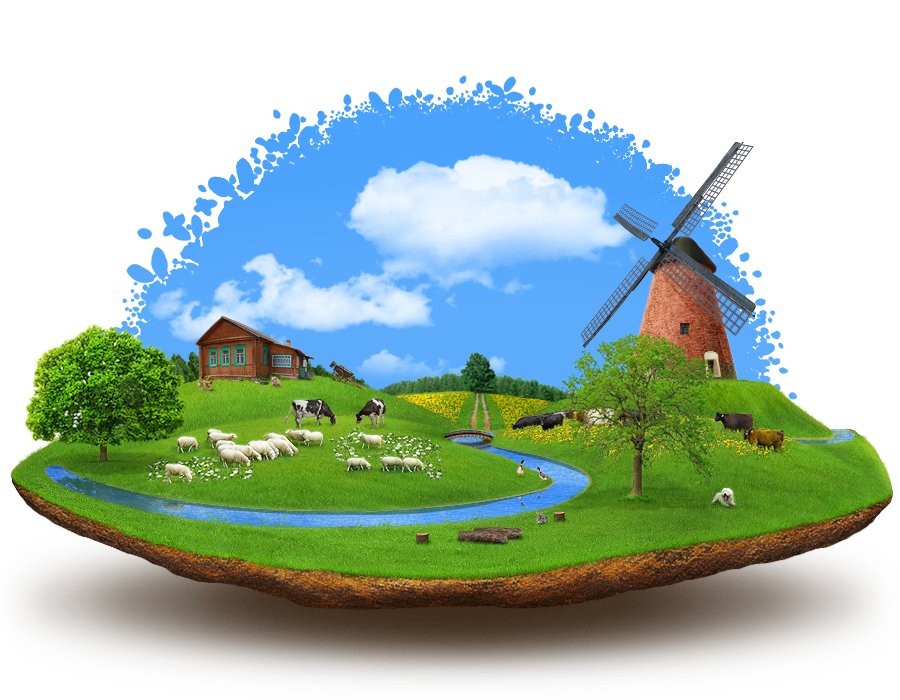 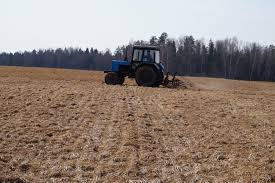 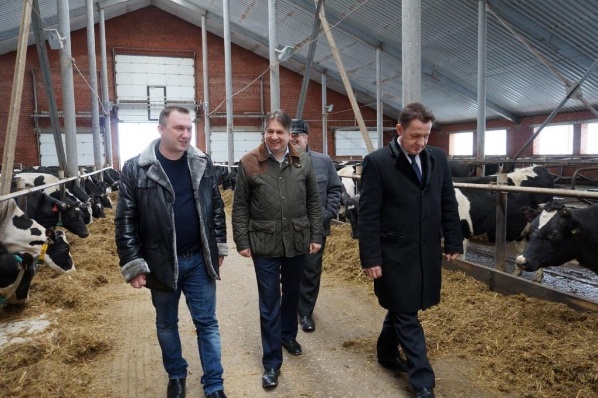 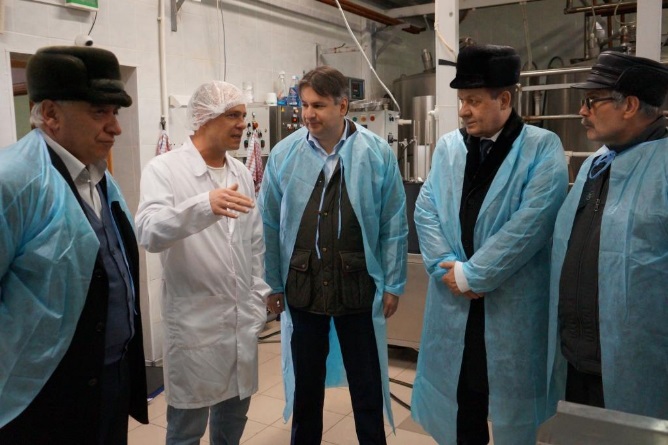 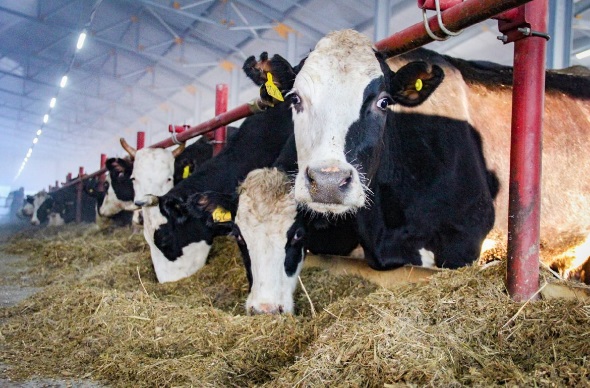 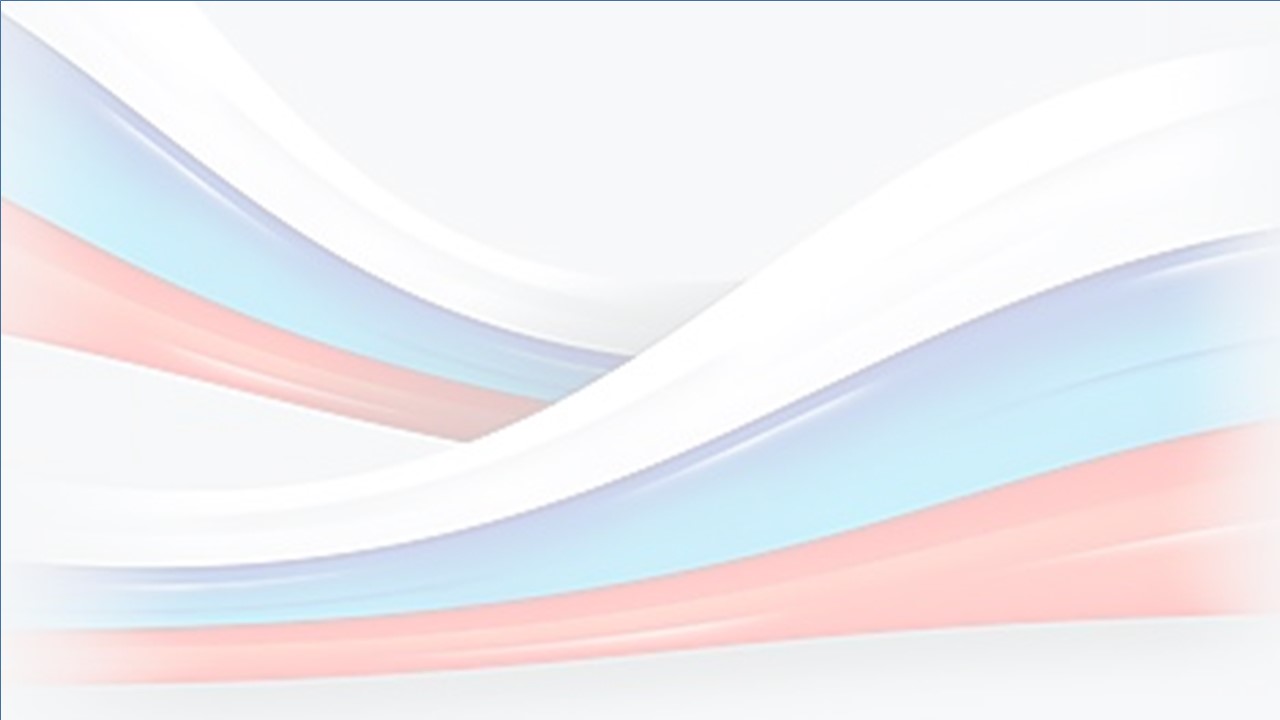 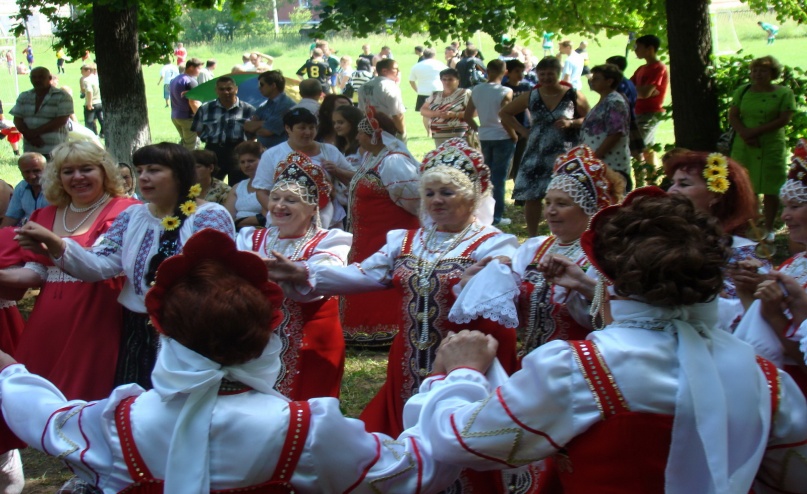 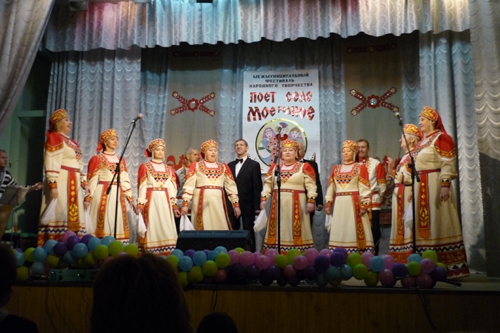 Муниципальная программа Шуйского муниципального района «Развитие культуры в Шуйском муниципальном районе»
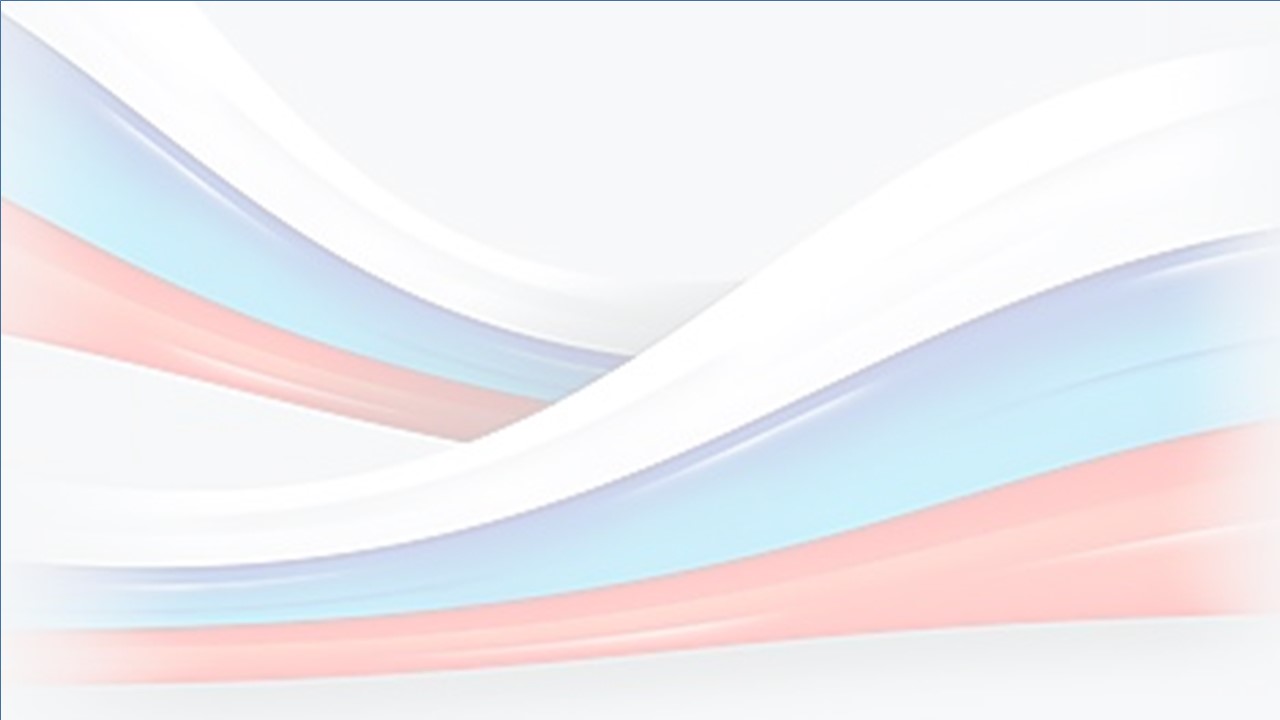 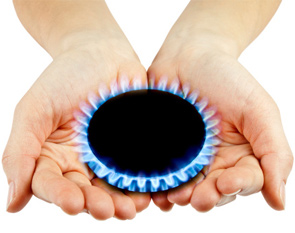 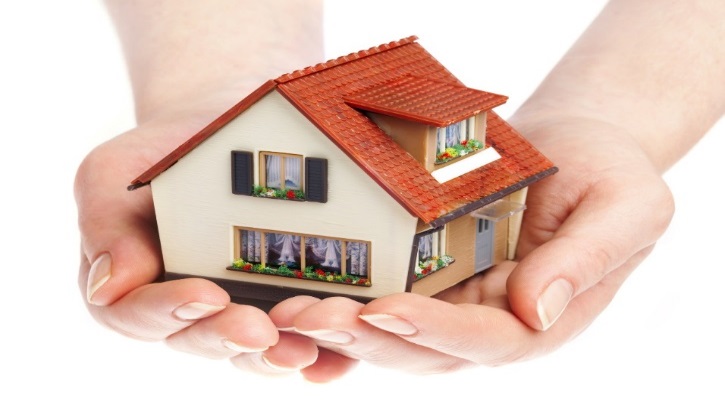 Муниципальная программа Шуйского муниципального района «Обеспечение  качественным жильем  и услугами жилищно-коммунального хозяйства населения Шуйского муниципального района»
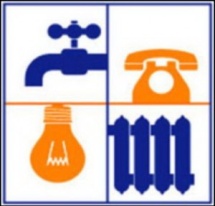 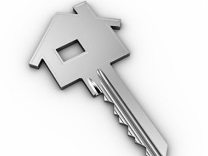 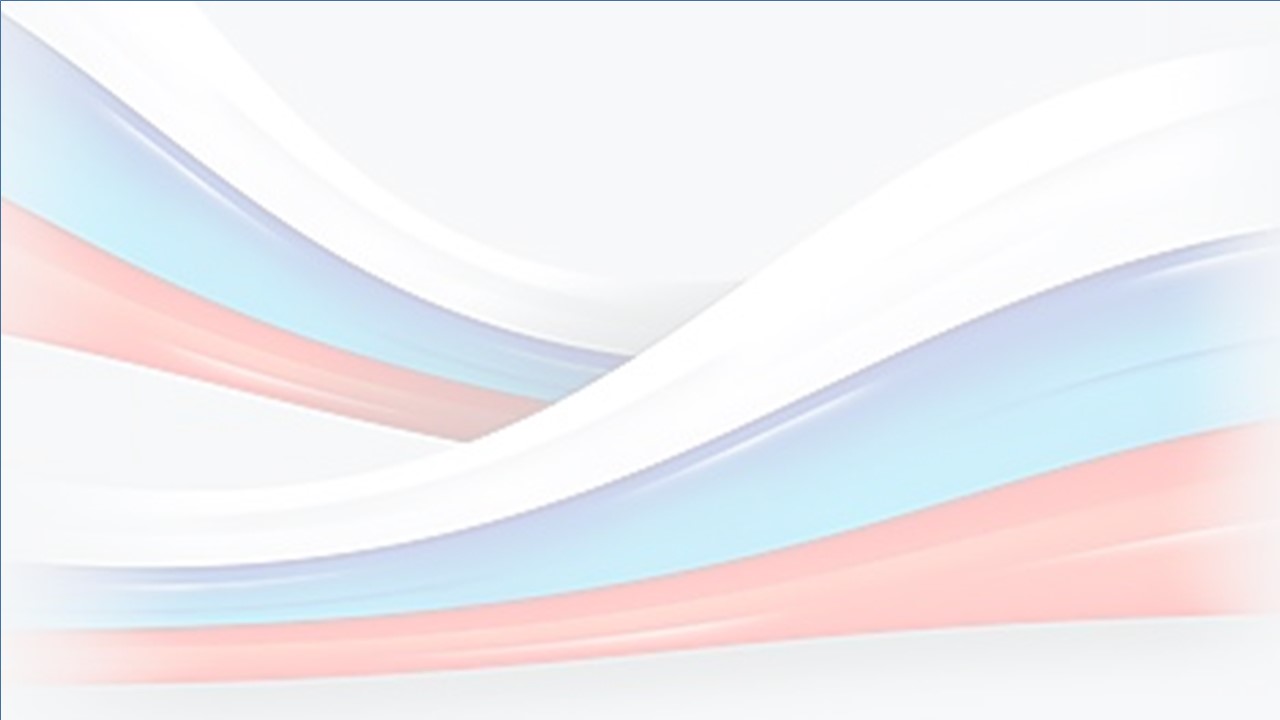 Муниципальная программа Шуйского муниципального района «Развитие физической культуры в Шуйском муниципальном районе»
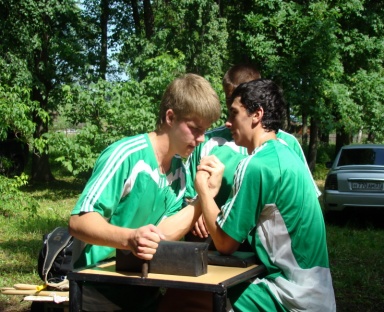 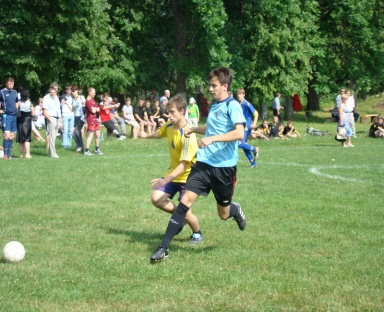 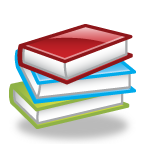 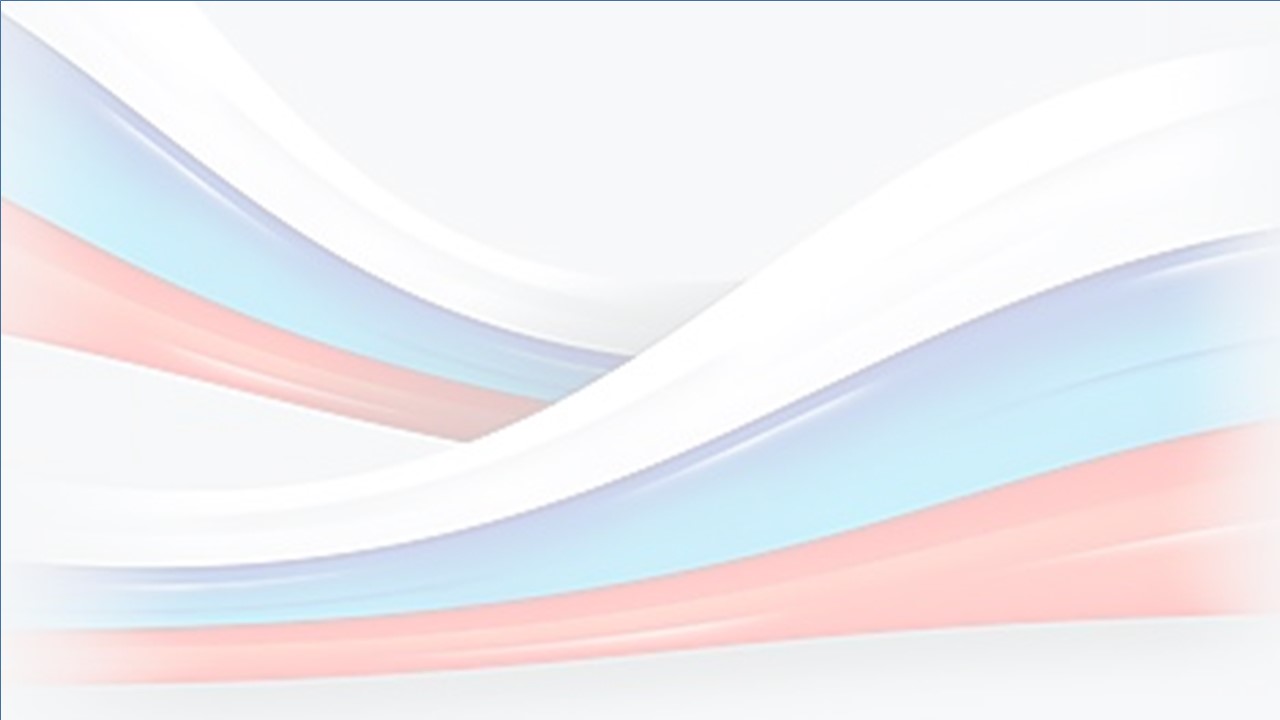 Муниципальная программа Шуйского муниципального района «Развитие системы образования Шуйского муниципального района»
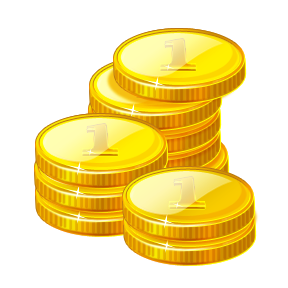 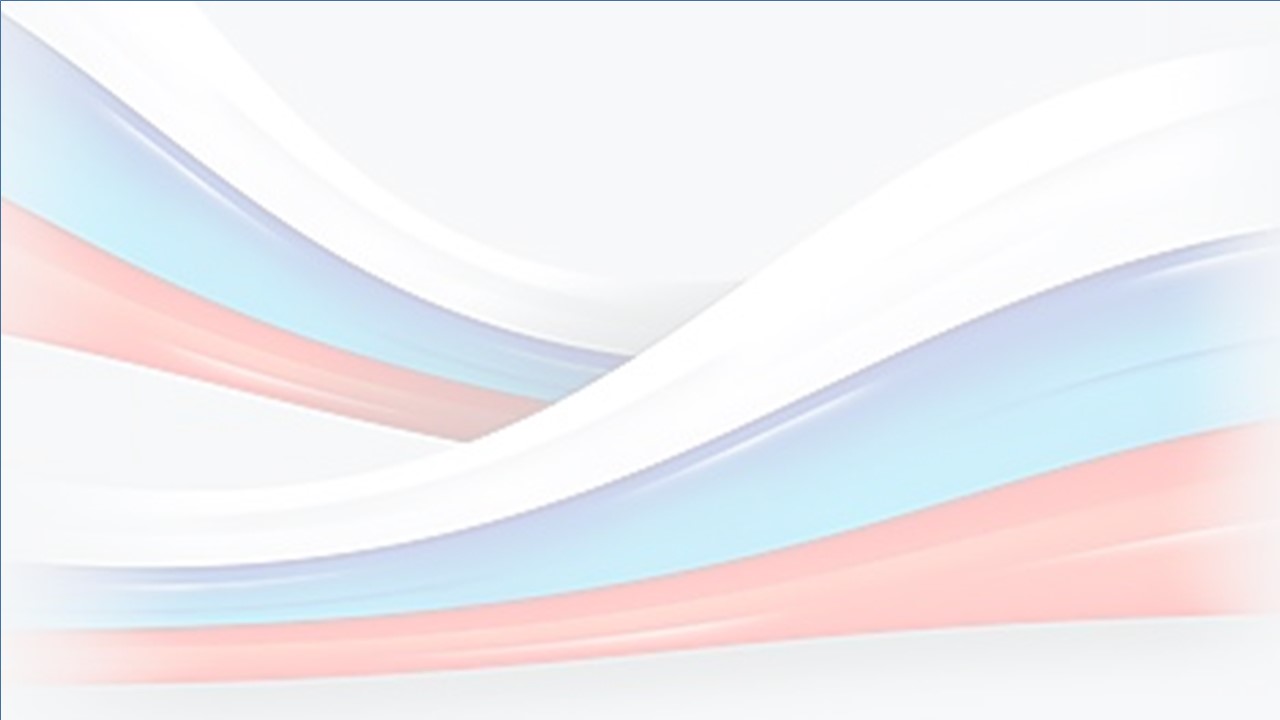 Муниципальная программа Шуйского муниципального района «Управление муниципальными финансами Шуйского муниципального района»
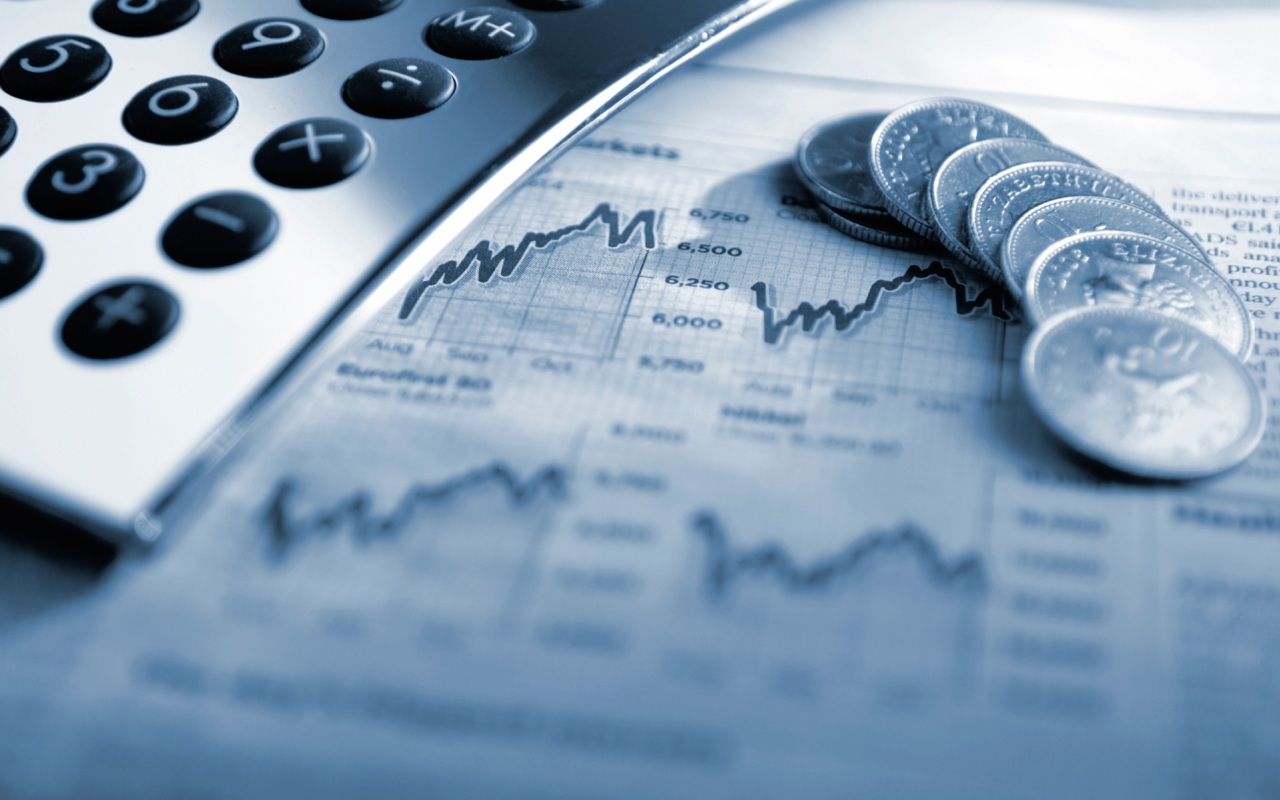 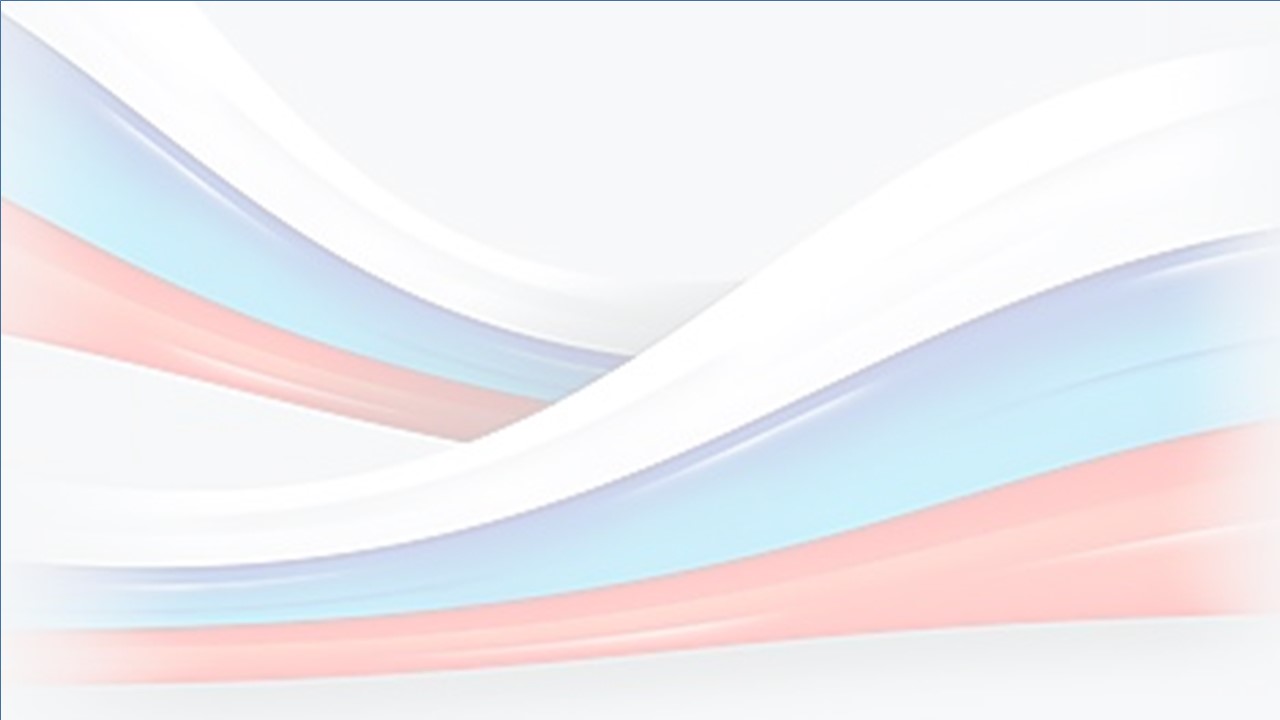 Муниципальная программа Шуйского муниципального района «Обеспечение безопасности граждан, профилактика правонарушений, коррупции и противодействие незаконному обороту наркотических средств в Шуйском муниципальном районе»
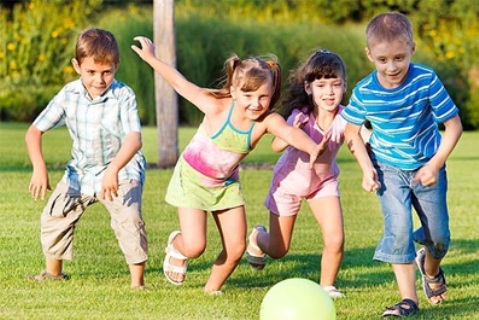 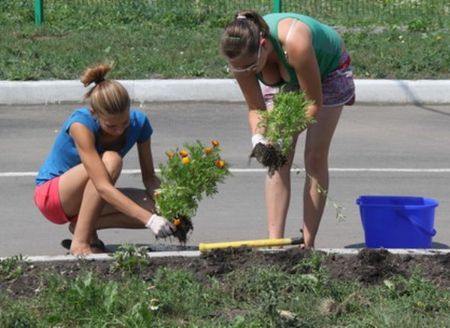 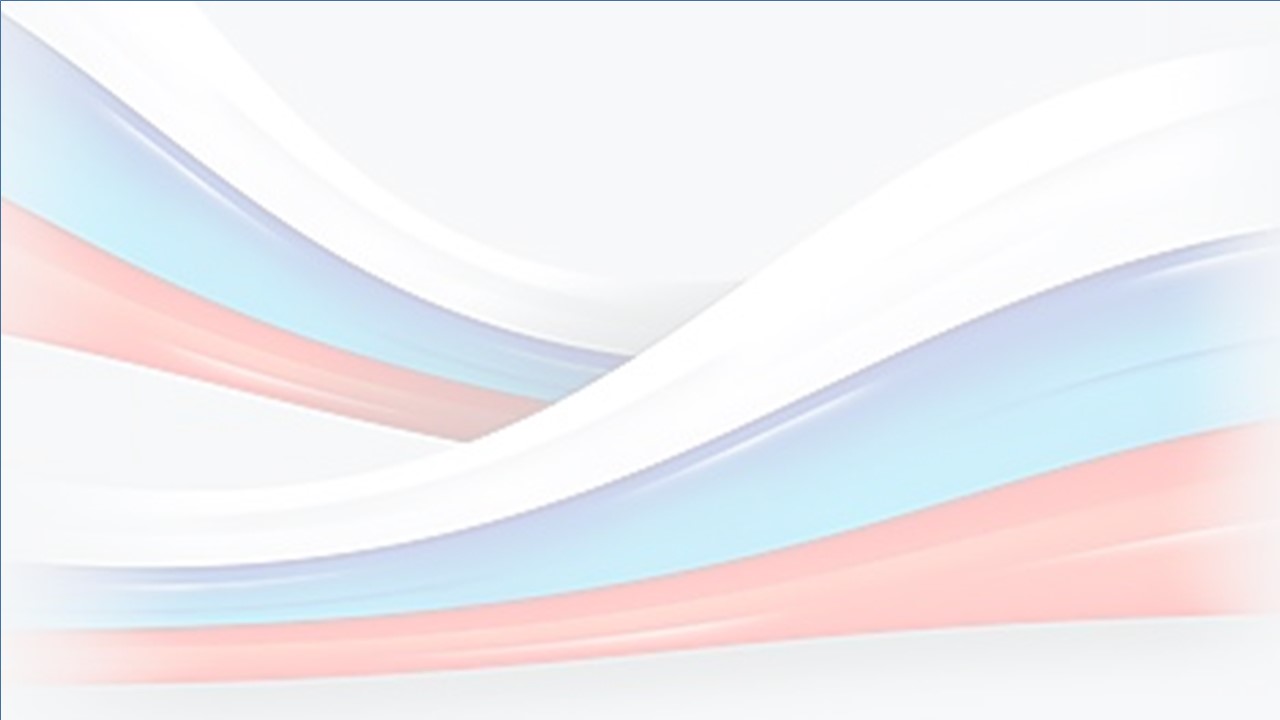 Непрограммные мероприятия в 2021 году – 10 770,8 тыс. рублей
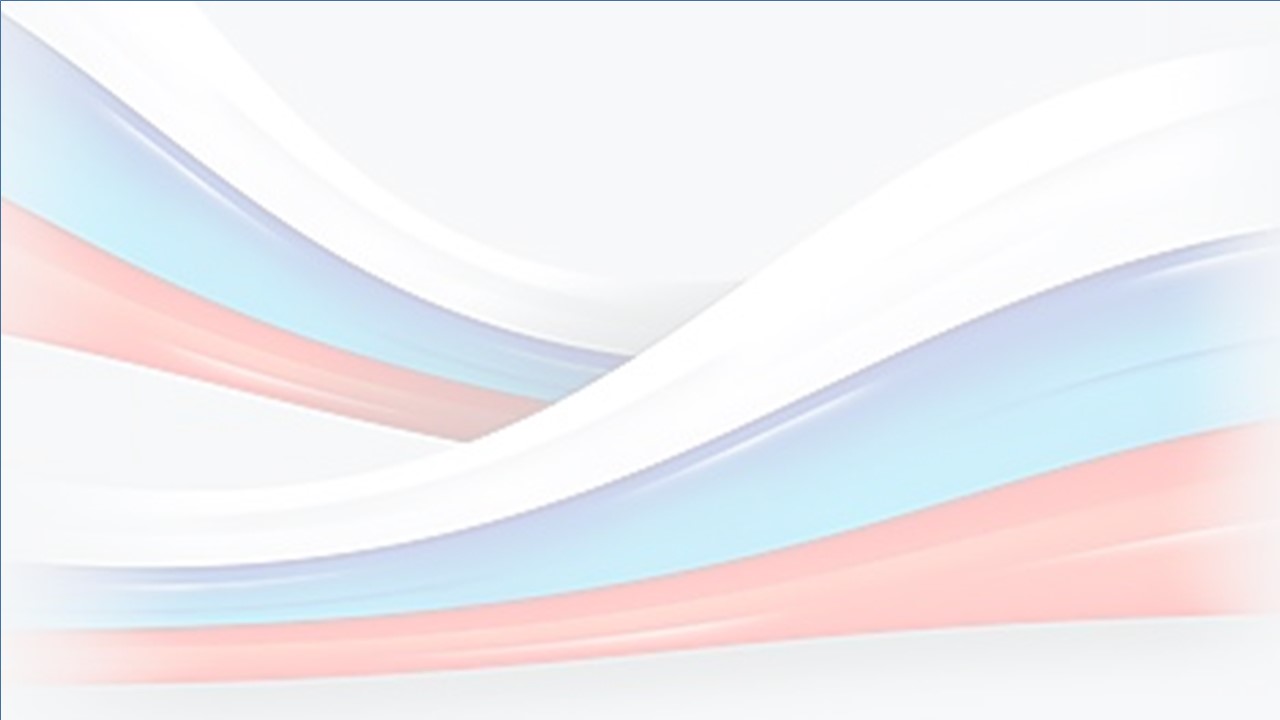 Спасибо за внимание!